Môn: Tự nhiên và xã hộiBài 13: An toàn trên đường
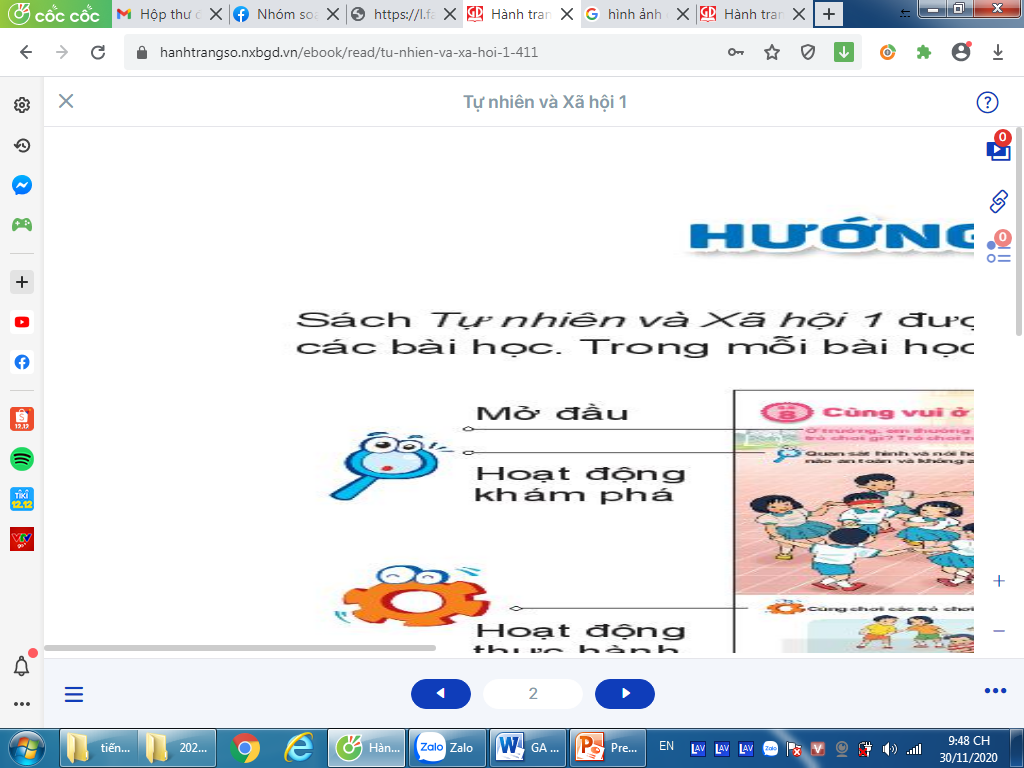 1. Quan sát và nêu các tình huống nguy hiểm có thể xảy ra trong mỗi hình dưới đây
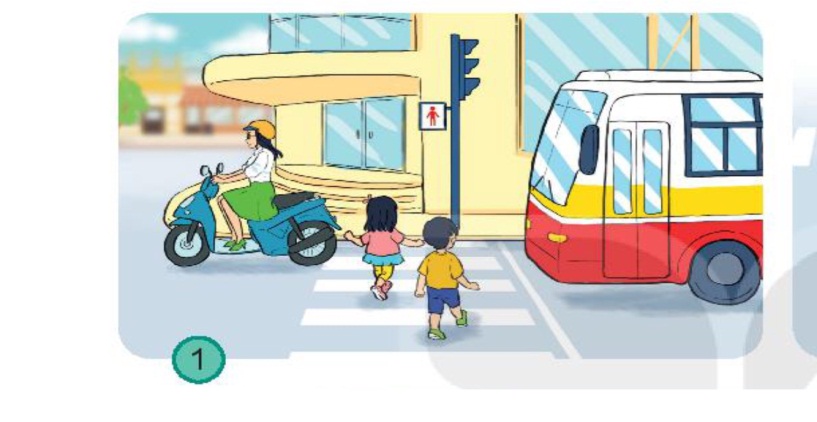 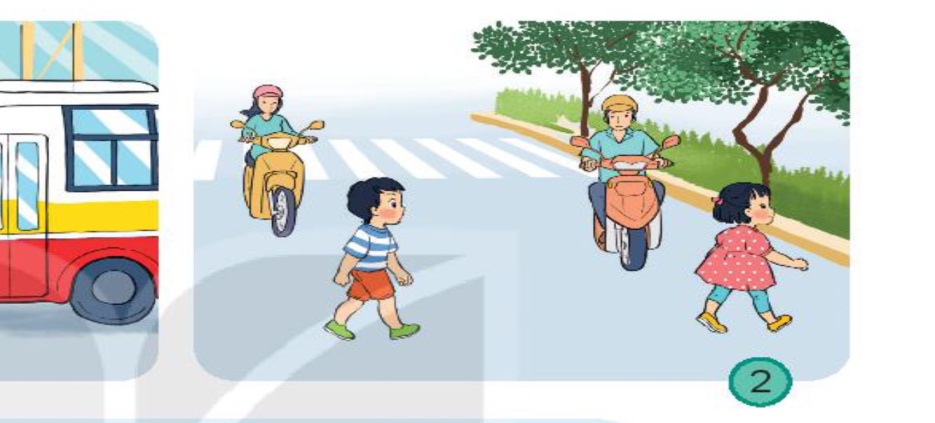 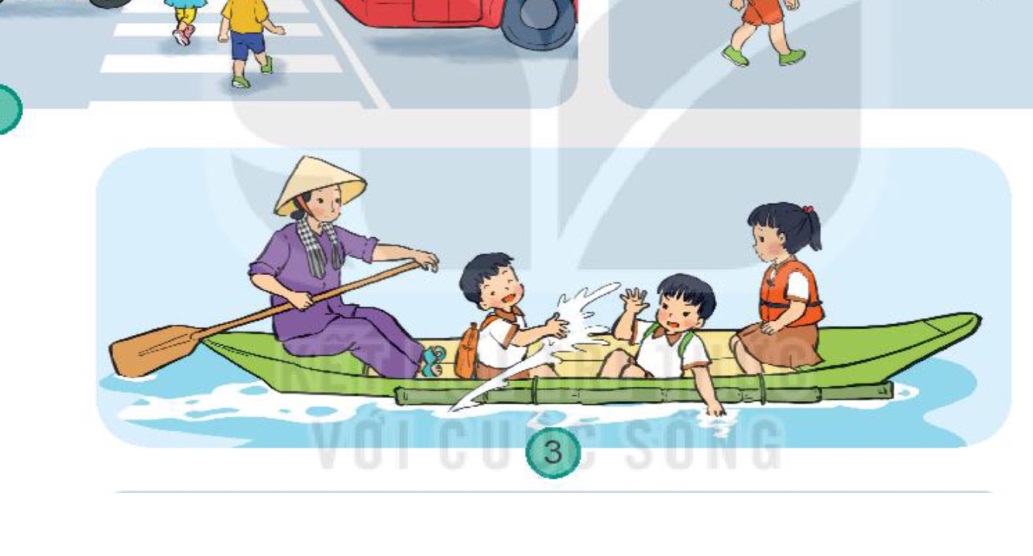 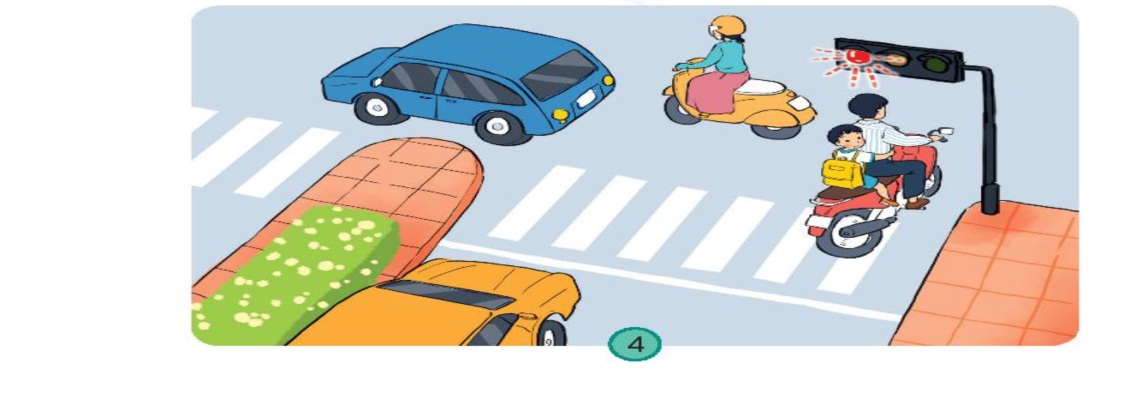 2. Nói tên và ý nghĩa của đèn hiệu, biển báo sau. Em phải làm gì để đảm bảo an toàn khi gặp các biển báo đó?
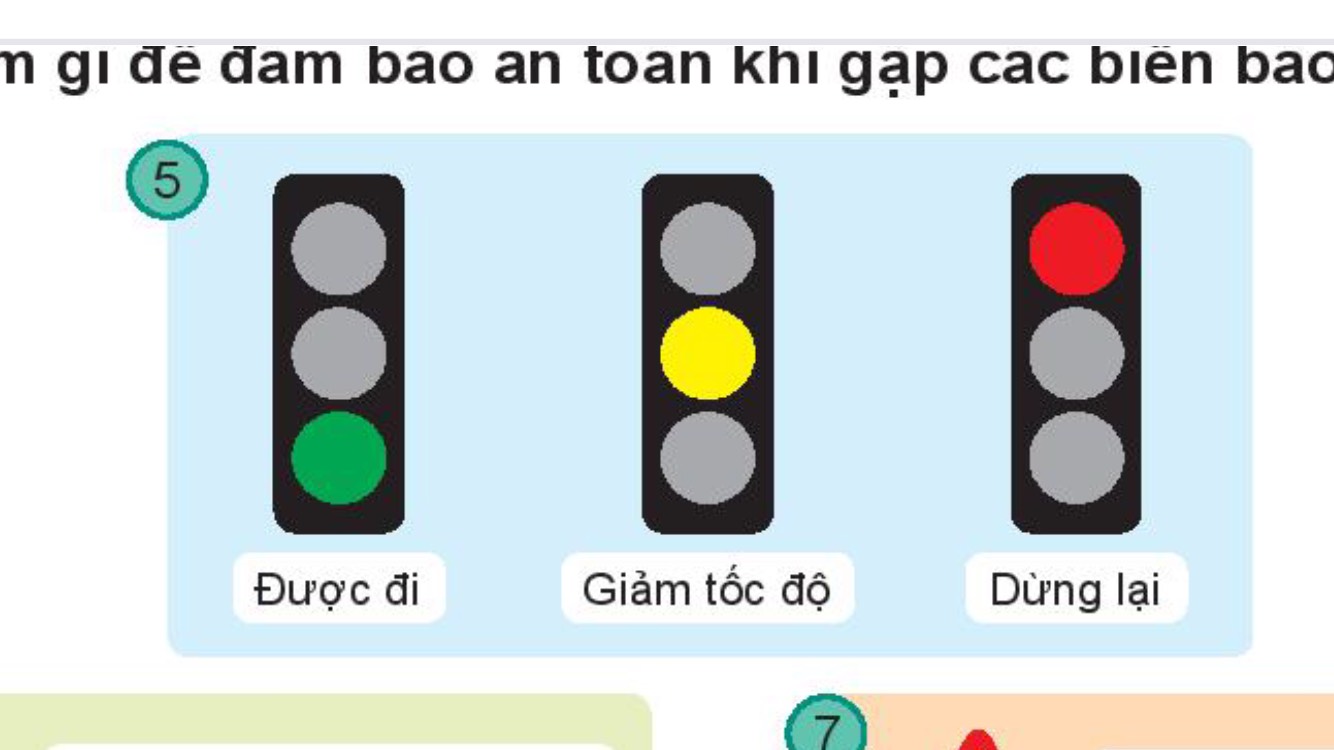 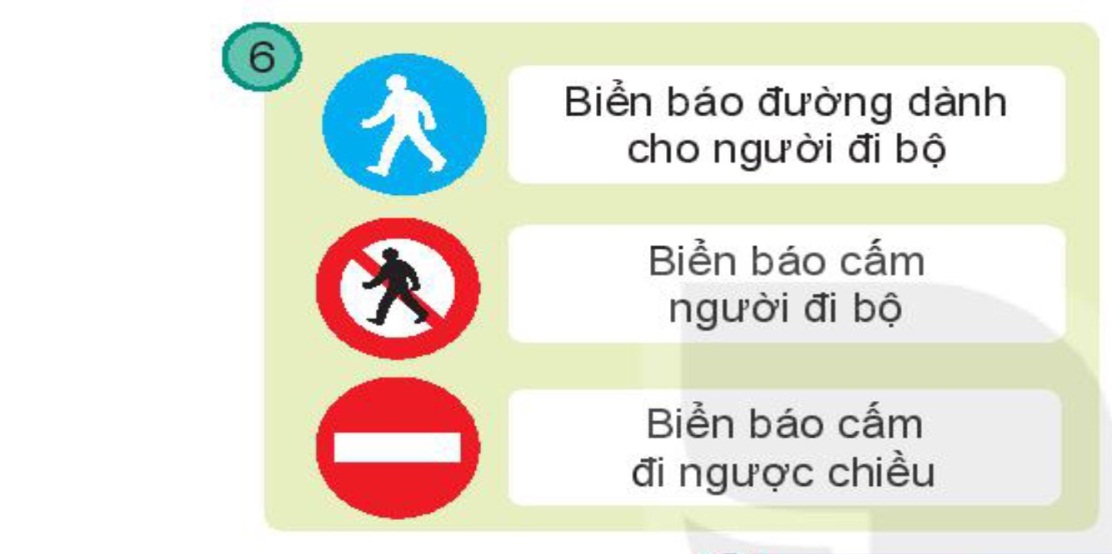 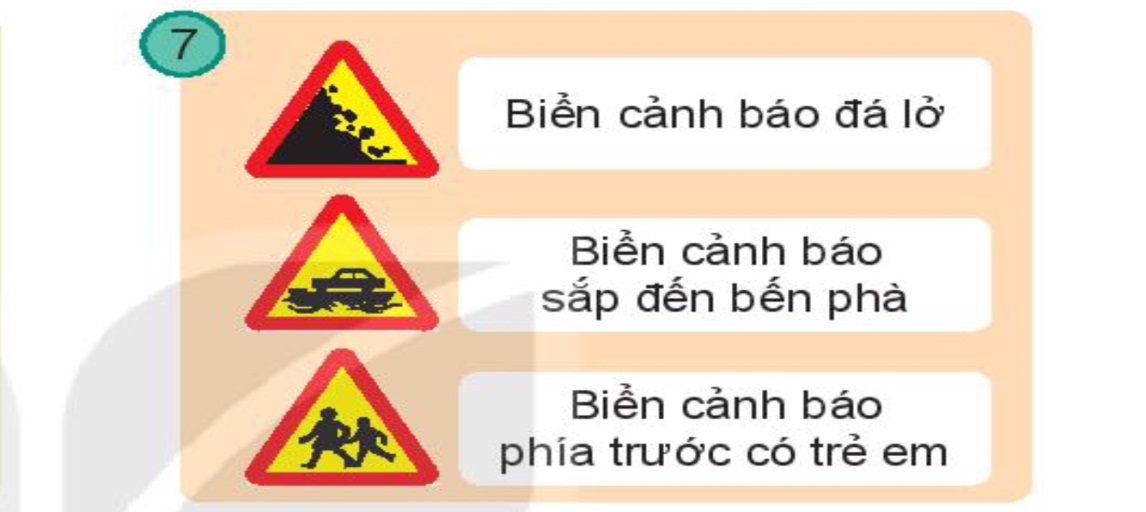 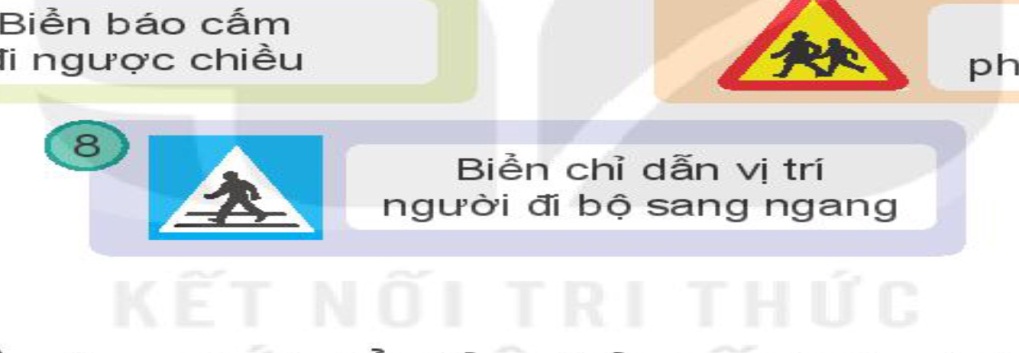 2. Nói tên và ý nghĩa của đèn hiệu, biển báo sau. Em phải làm gì để đảm bảo an toàn khi gặp các biển báo đó?
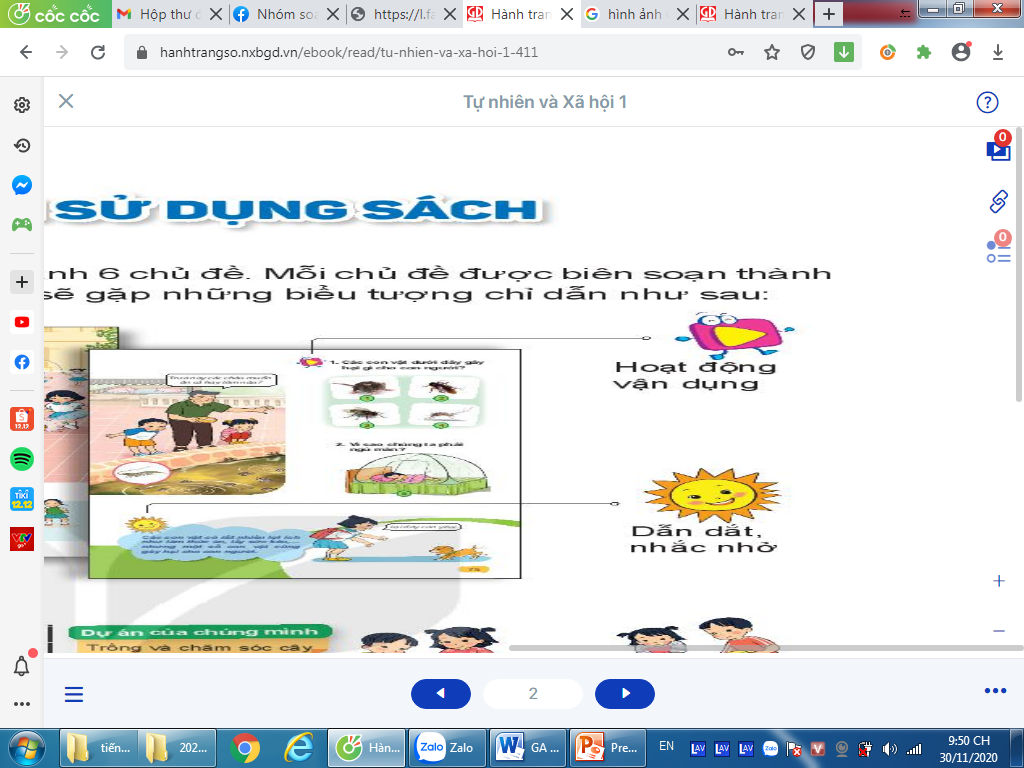 Các bạn cần lưu ý gì để đảm bảo an toàn trên đường đi học
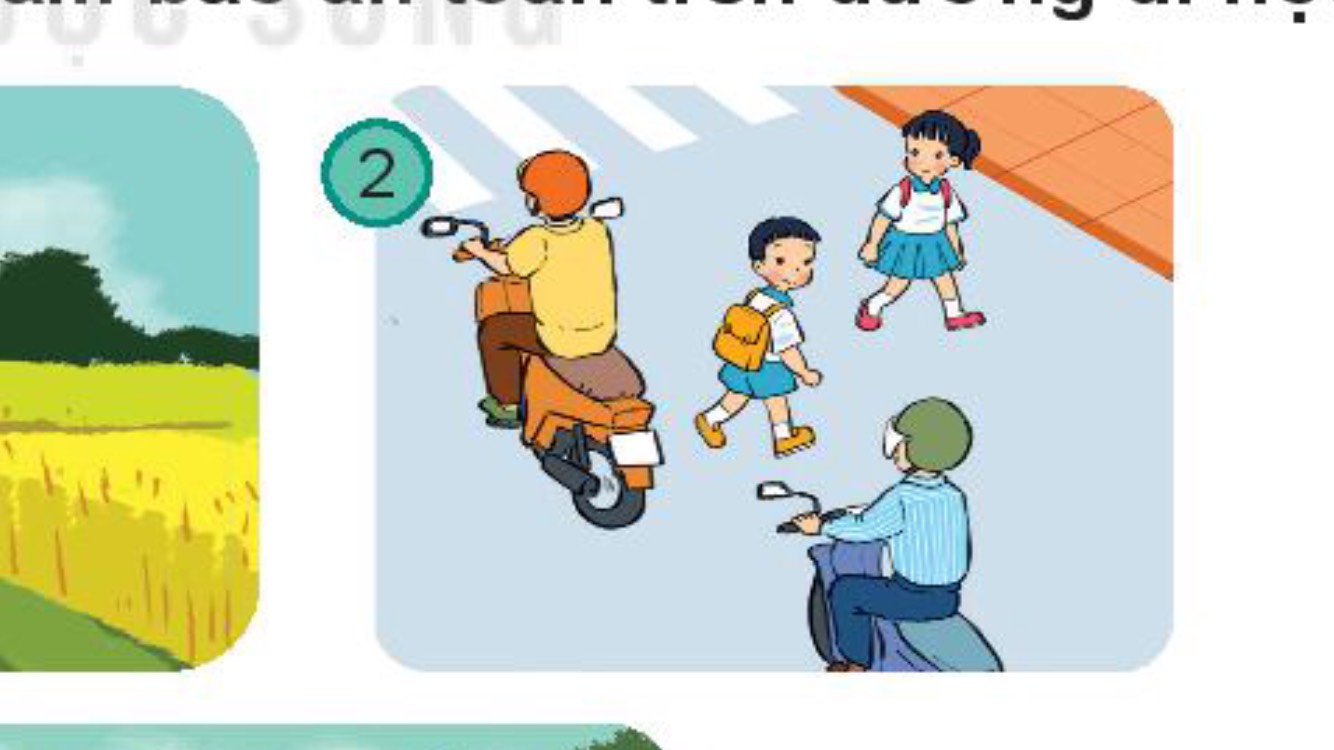 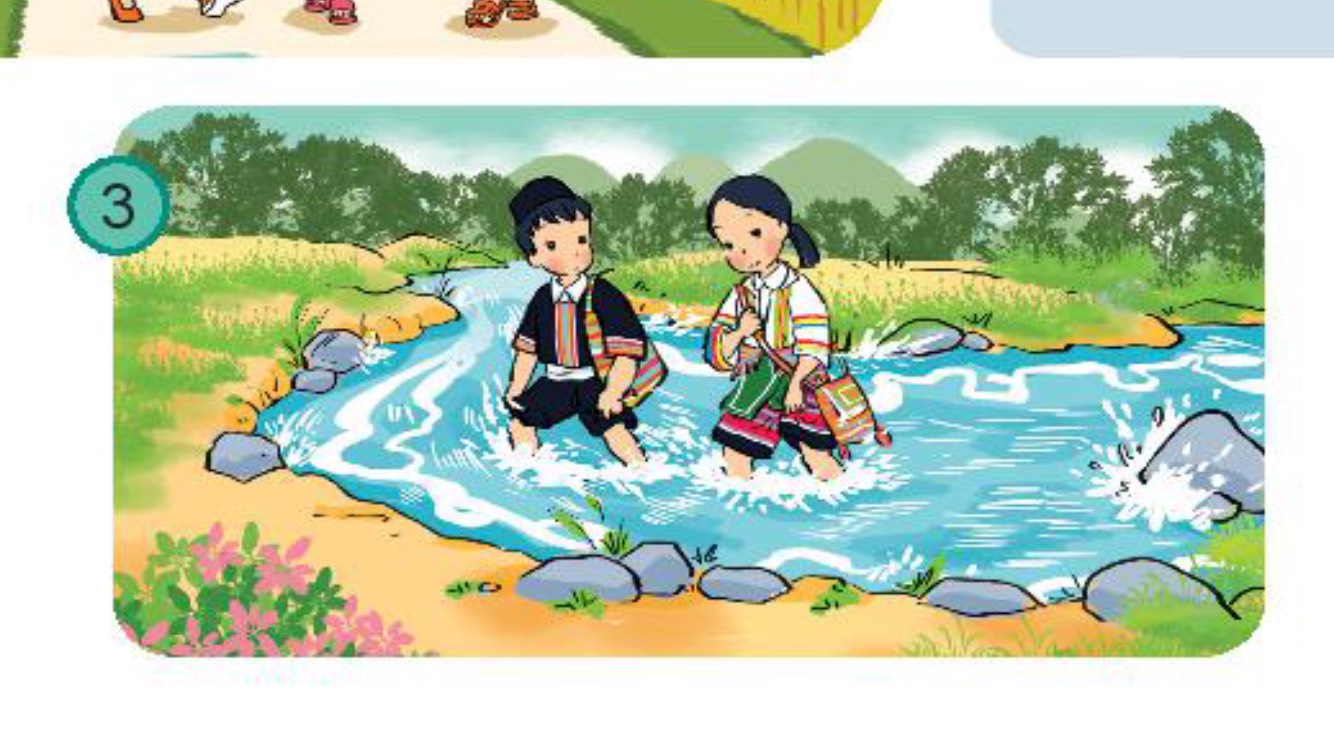